CS 18000 Problem Solving and Object Oriented Programming Spring 2019
Section LE2
Week 3: Lecture 5 January 23. 2019
Slides updated: 3:15pm, January 23, 2019
Aditya Mathur
Professor, Department of Computer Science
Purdue University
West Lafayette, IN, USA

ps://www.cs.purdue.edu/homes/apm/courses/CS180_Java/CS180Spring2019/
Review: Week 2
Primitive types
Numbers
Two’s complement representation
Today
Selection [the if-statement]
The String class and strings
JOptionPane
Daily life [sample]…with Mom
If (!(CS080 HW Complete)){
	noTV
}
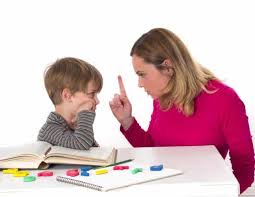 Picture credits
Daily life [sample]…with Dad
If (!(CS080HWComplete)){
	noTV
}
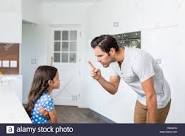 Picture credits
The AutoCop Problem
1/23/2019
CS 18000. Spring 2019. Week 3. L5
Encounters of a Computing Kind
Sensor
[Speed, License plate]
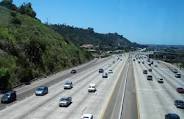 Computer
Your bank
account
Picture credit
1/23/2019
CS 18000. Spring 2019. Week 3. L5
Programming the AutoCop: Version 1.0
Write a Java program that performs the following tasks:
Defines the speed limit for cars on a highway.
Prompts the user to input the  current speed of a car.
If the speed exceeds the maximum allowable then it sets a boolean variable ticket to true else sets it to false.
If a ticket is given then print “This vehicle is above the speed limit.”
1/23/2019
CS 18000. Spring 2019. Week 3. L5
if-else: Execution order
Enter
c:  any condition
if(c)
true
false
Statement list [F]
Statement list [T]
Exit
1/23/2019
CS 18000. Spring 2019. Week 3. L5
if: Execution order
Enter
c:  any condition
if(c)
true
false
Statement list [T]
Exit
1/23/2019
CS 18000. Spring 2019. Week 3. L5
Programming the AutoCop: Version 2.0
Write a Java program that performs the following tasks:
Defines speed limits for cars on three highways.
Prompts the user to input the highway and current speed of a car on this highway.
If the speed exceeds the maximum allowable then  a boolean variable ticket is set to true else set  to false.
Prints the highway name, and if a ticket is given then print “This vehicle is above the speed limit.”
1/23/2019
CS 18000. Spring 2019. Week 3. L5
Programming the AutoCop: Version 3.0
Write a Java program that performs the following tasks:
Defines speed limits for cars on three highways.
Prompts the user to input the highway and current speed of a car on this highway.
If the speed exceeds the limit by less than 5MPH then a warning is given else  a ticket is given.
Prints the highway name, the speed limit, and a suitable warning or a ticket related message.
1/23/2019
CS 18000. Spring 2019. Week 3. L5
Operations
1/23/2019
CS 18000. Spring 2019. Week 3. L5
Operators: Arithmetic, relational, conditional
Arithmetic operators
+
-
*
/
%
Relational operators
==  
<  
>  
<=   
>=    
!=
Boolean/conditional
operators
||
&&  
|
&
a+b*c-d
a/b
c%d
a==b
a<=b
a!=b
a==b||c<d
a<=b&&c>d
a!=b &&c>d||p+1<q
1/23/2019
CS 18000. Spring 2019. Week 3. L5
Operators: bitwise
Bitwise operators
&: bitwise AND
|: bitwise OR
^: bitwise exclusive OR
~: bitwise complement
Bitwise shift operators
<<: bitwise left shift
>>: bitwise right shift
>>>: unsigned right shift
a & b: logical and of a and b
a|b: logical OR of a and b
a <<3: shift bit pattern of a left by 3 bits
a>>2: shift bit pattern of a to the right by 2 bits
1/23/2019
CS 18000. Spring 2019. Week 3. L5
Short circuit operations
int a=1, b=2, c=3, d=0;  int p, q;
boolean x, y;
y=a>b & a>c/d;
x=a>b && c>3;
y=a>b & c>3;
p=a <<2: shift bit pattern of a left by 3 bits. 
q=a>>2: shift bit pattern of a to the right by 2 bits
What should we get in each case?
float z=2.0; p=z>>2;
What should we get in this case?
1/23/2019
CS 18000. Spring 2019. Week 3. L5
Division
int x=0;
System.out.println(3/x); // Will generate exception
int x=0;
System.out.println(3.0/x); // Generates Infinity
int x=0;
System.out.println(3.0%x); // Generates NaN
System.out.println(Math.sqrt(-2)); // Generates NaN
NaN: Not a number
1/23/2019
CS 18000. Spring 2019. Week 3. L5
Strings
1/23/2019
CS 18000. Spring 2019. Week 3. L5
Strings: basics
A string is any sequence of Unicode characters
You may name a string as in the following:

	String myDogsName;
myDogsName is an object of type String.

It can take any string as its value. For example,
“Max”,  “Bently”, “Jake” and “Raja” are possible values of myDogsName.
What is the difference between 29 and “29”?
1/23/2019
CS 18000. Spring 2019. Week 3. L5
Strings: assignment
You may assign a value to a string object.
myDogsName=“Bently”; // Assuming that myDogsName has been declared
String myCarColor=“Red”;
All string objects must be declared before they are used.

Thus, it would be incorrect to assign a value to myDogsName before it has been declared.
1/23/2019
CS 18000. Spring 2019. Week 3. L5
Strings: Other operations
You may apply a variety of operations to strings. Examples follow.
String commend=“Bently,”+ “ good girl!; // String catenation
String myCar=“It’s a Porsche”+ “, and I love it!” +”but maintenance is expensive.”  // String catenation
String firstChar=commend.charAt(0); // Extract character at position 0
1/23/2019
CS 18000. Spring 2019. Week 3. L5
Strings operations
There exist a variety of operations on strings.
During week 3 experiment with comparing two strings using 
the == operator.
1/23/2019
CS 18000. Spring 2019. Week 3. L5
Complex Numbers
Not a primitive type
But you can define a class and do arithmetic on complex numbers.
For an example, visit:
Class Complex
1/23/2019
CS 18000. Spring 2019. Week 3. L5
The edit, compile, execute cycle
.java file(s)
.class file(s)
No syntax
error
Correct 
program
Edit a
Java program
Compile your 
program
Execute your 
program
Syntax 
error
Run time 
Error or incorrect
output
In CS 180 we shall use IntelliJ for editing, compiling and execution. IntelliJ is an Integrated Development Environment also known as an IDE.
1/23/2019
CS 18000. Spring 2019. Week 3. L5
Illustration: Problem[Try yourself after the class]
Write a Java program that performs the following tasks:
Inputs
Radius r (meters)  and height h (meters) of a circular tank.
level L of water in the tank in meters.
inflow rate f in m3/sec.
duration d for which water flows into the tank.
Computes the level L of water after  d minutes.
Print, nicely formatted,  L at time t=0 and L at time t=d.
1/23/2019
CS 18000. Spring 2019. Week 3. L5
Another program (with GUI!)
import javax.swing.*;public class SimpleGUI {    public static void main(String [] args){        String title="Got it!";        String question="Enter your password";        String social="Social Engineering";        String password=JOptionPane.showInputDialog(null,                 question, social, JOptionPane.QUESTION_MESSAGE);        JOptionPane.showMessageDialog(null,password, title,                 JOptionPane.INFORMATION_MESSAGE);    }}
1/23/2019
CS 18000. Spring 2019. Week 3. L5
Did you learn “problem solving?”
“Problem solving” refers to a set of activities performed in order to solve a given problem. This is a generic term and applies to all disciplines, not only to Computer Science.

Sequence of steps for solving a problem as proposed by George Polya in the 1950’s :
Understand the problem
Devise a plan [Design]
Execute the plan [Code,Test etc]
Review solution
1/23/2019
CS 18000. Spring 2019. Week 3. L5
Did you learn “what is OO programming?”
OO, or Object Oriented, programming refers to a set of activities that lead to a computer program, written in an object-oriented language,  that when executed on a computer will solve a problem. 

Java is an OO language used in CS 180. 

Other OO languages include C++, C#,  Delphi, Modula, Oberon, Objective C, Simula, Smalltalk,  and many more!
1/23/2019
CS 18000. Spring 2019. Week 3. L5
What is Problem solving and OO programming?
Problem solving and OO programming refers to a set of activities that allow the mapping of a problem to a computer program, written in an object-oriented language, that when executed on a computer will solve the problem.
Understand the problem
Design a solution [Algorithm]
Implement the algorithm
Test, debug, and correct the program
1/23/2019
CS 18000. Spring 2019. Week 3. L5
Week 3: January 21-25, 2019Hope you enjoyed this week!
1/23/2019
CS 18000. Spring 2019. Week 3. L5